Environmental Scanning Electron Microscope(ESEM)
Environmental Scanning Electron Microscope
Imaging Voltage: 10Kv- 30kV

Modes:
High Vacuum Mode
Low Vacuum Mode
Environmental Mode (ESEM mode)
High Vacuum Mode
Detector: Everhart Thornley Detector (ETD)
Vacuum range - below 4.5e-4 Pa 

   Sample : 
Conducting 
Non conducting sample can be coated and observed
Fractrography  and cutting tools    Fractography of corroded CT                 Four fluted micro end mill
Biological Samples                Red Blood cells                                   Plant leaf structure
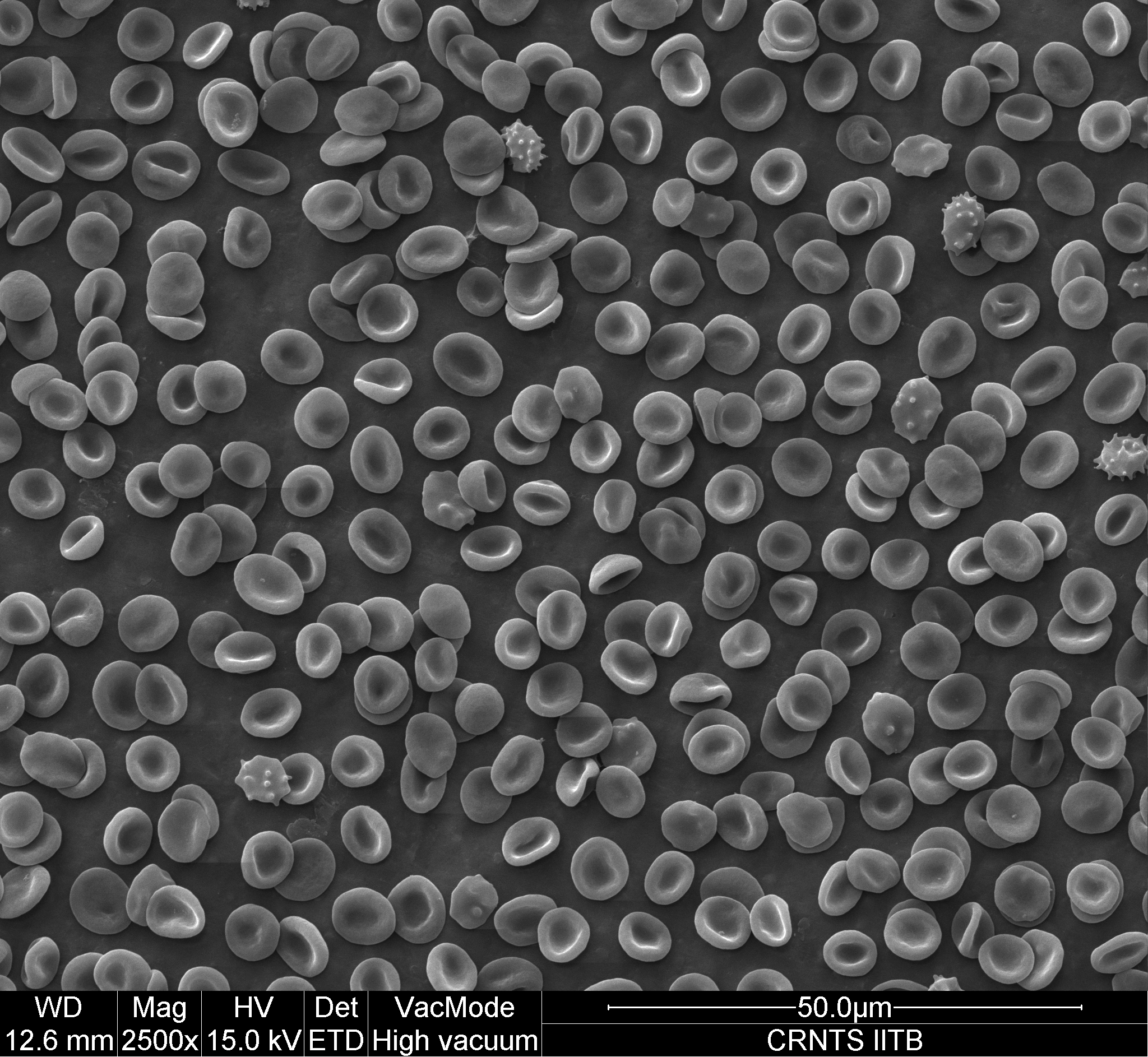 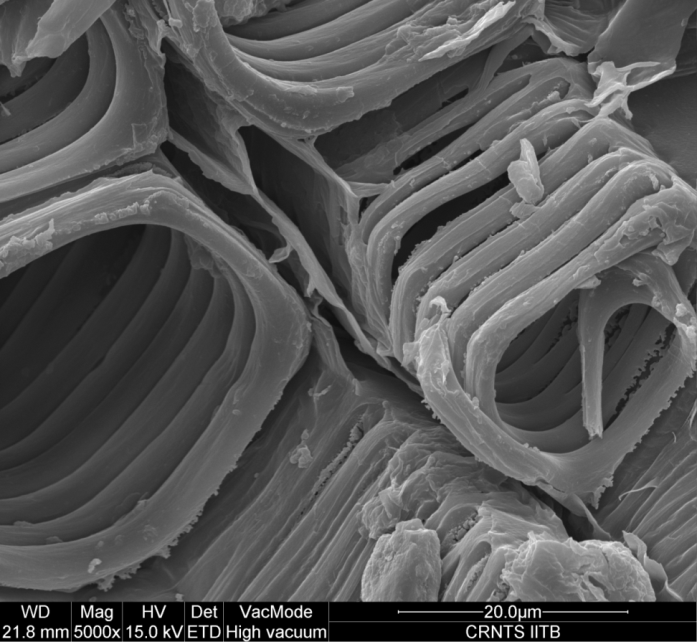 Sample are non-conducting and coated
Scaffold                                                  Fossil
Sample are non-conducting and coated
Low Vacuum Mode
Detector: Large Field Detector (LFD)
Pressure range:  10-130 Pa
   
   Sample : 
Non- Conducting 
Un-coated
Flower                                                 Fish scales
Low vacuum mode
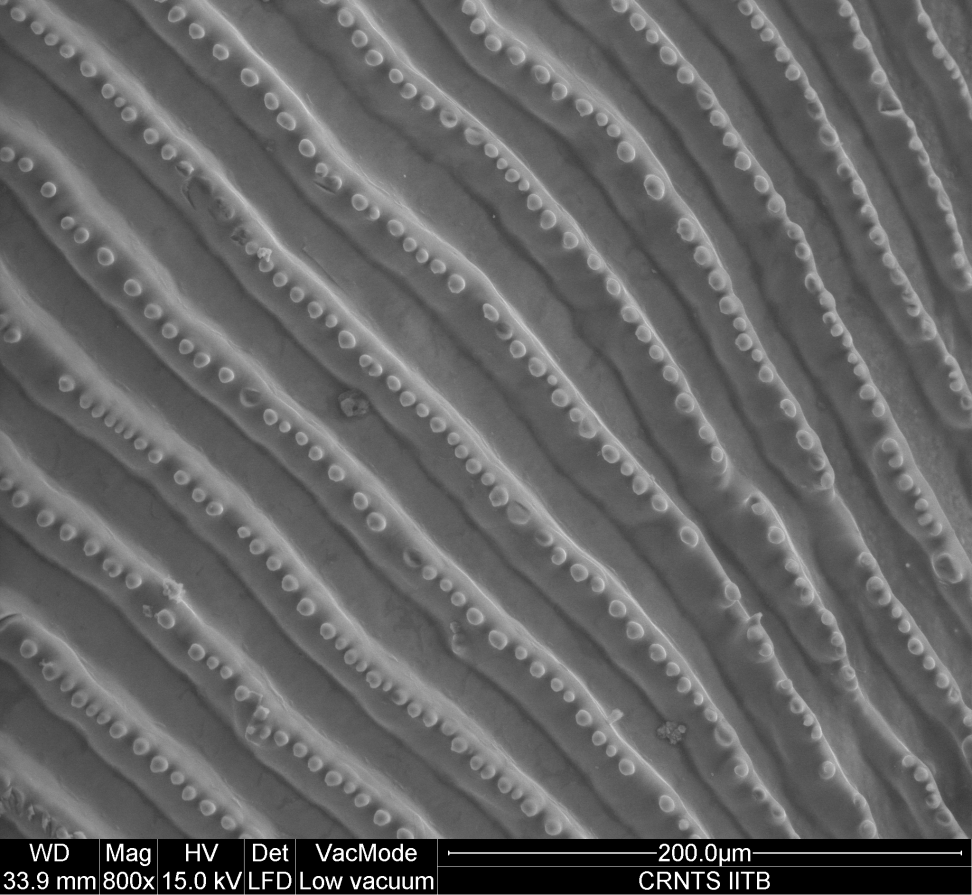 Sample are non-conducting and un coated
ESEM Mode
Detector: Gaseous Secondary Electron Detector (GSED)
Pressure range 130 – 4000 pa
Peltier stage

   Sample : 
Wet and Moist samples
ESEM
Ant                                 Water droplets on butterfly wing
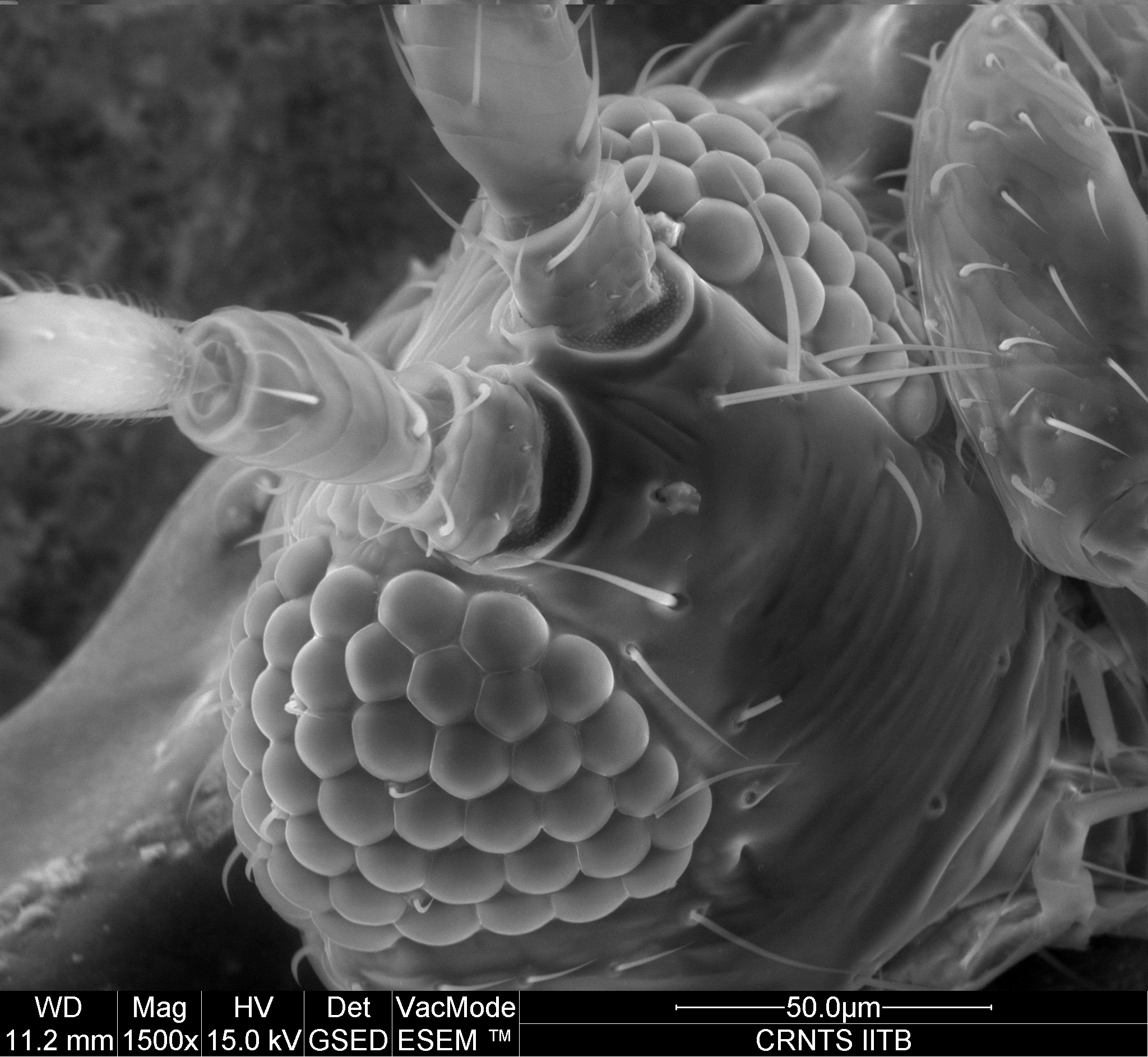 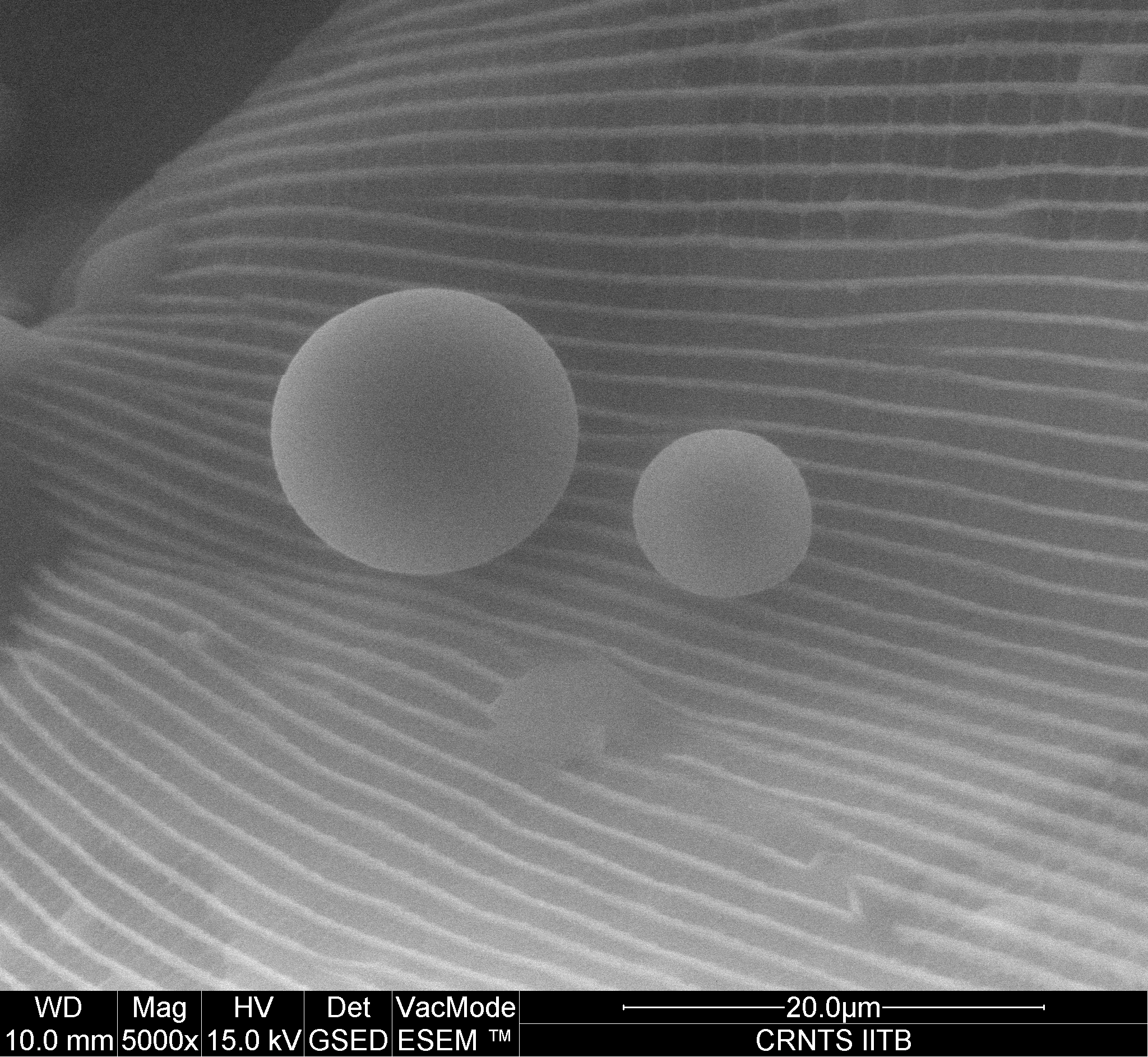 Sample are non-conducting and coated
Back Scattered Imaging
Detector: Solid State Detector (SSD)
Used in High Vacuum and Low Vacuum Mode
Topological and Compositional contrast can be observed

    Sample : 
Conducting
Non- Conducting
Back Scattered Imaging
Rock-pyrites
AlZr  fibers
Energy Dispersive X-ray Spectroscopy (EDS)
Chemical characterization of sample.

Each element has a unique atomic structure allowing unique set of peaks on X ray spectrum

The number and energy of X ray emitted is measured by EDS.
EDS analysis
Selected area EDS with Quantification
Mapping and line analysis
X-ray mapping provides images of elemental distribution in a sample.

Different phases in a material can studied

X- ray maps are produced by recording number of X  ray photons of a specified energy generated from each point over a fixed counting time while the electron beam is rastered over a rectangular area.
MappingSample: Al-Sn alloys
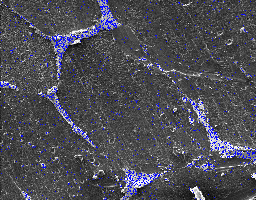 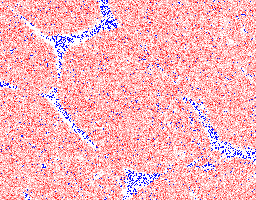 Line analysis
Chromium carbide - Nickel chromium coating on Mild steel substrate
Thank you.